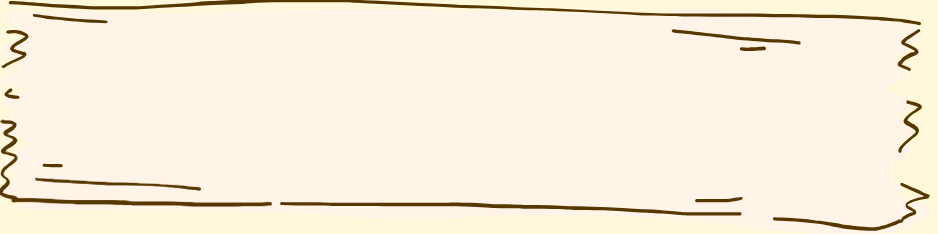 មេរៀនរំឭកទី៨ ព្យញ្ជនៈ ធ ន ព ផ្សំស្រៈ
@reallygreatsite
ទូទៅ
ជំងឺ
ឌីណា
ងីងើ
ញញួរ
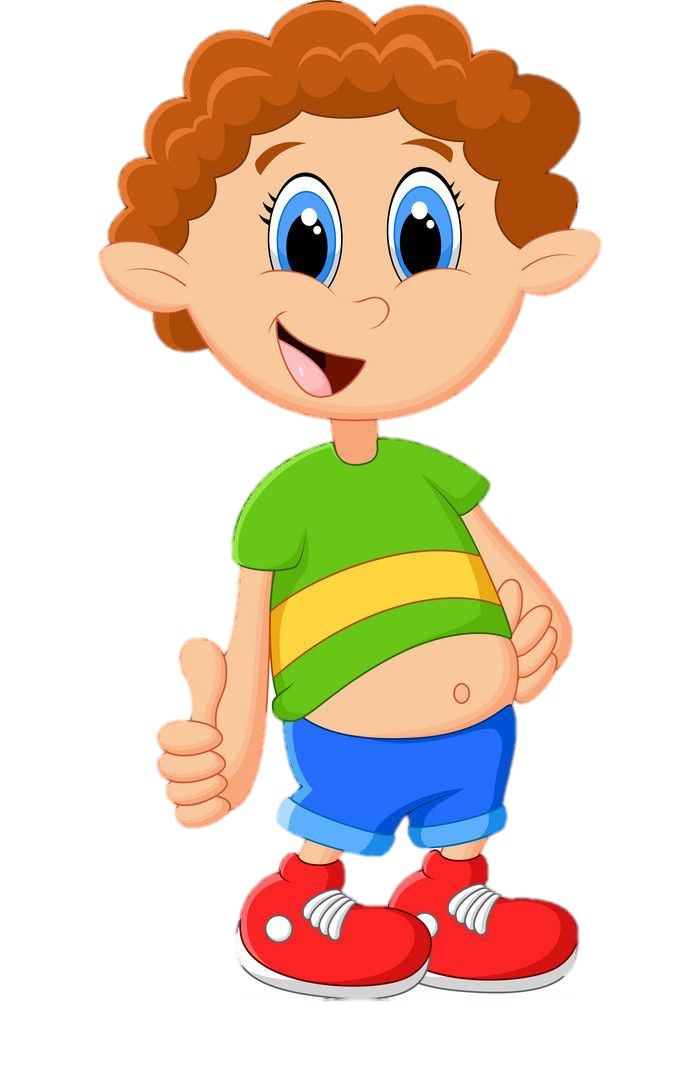 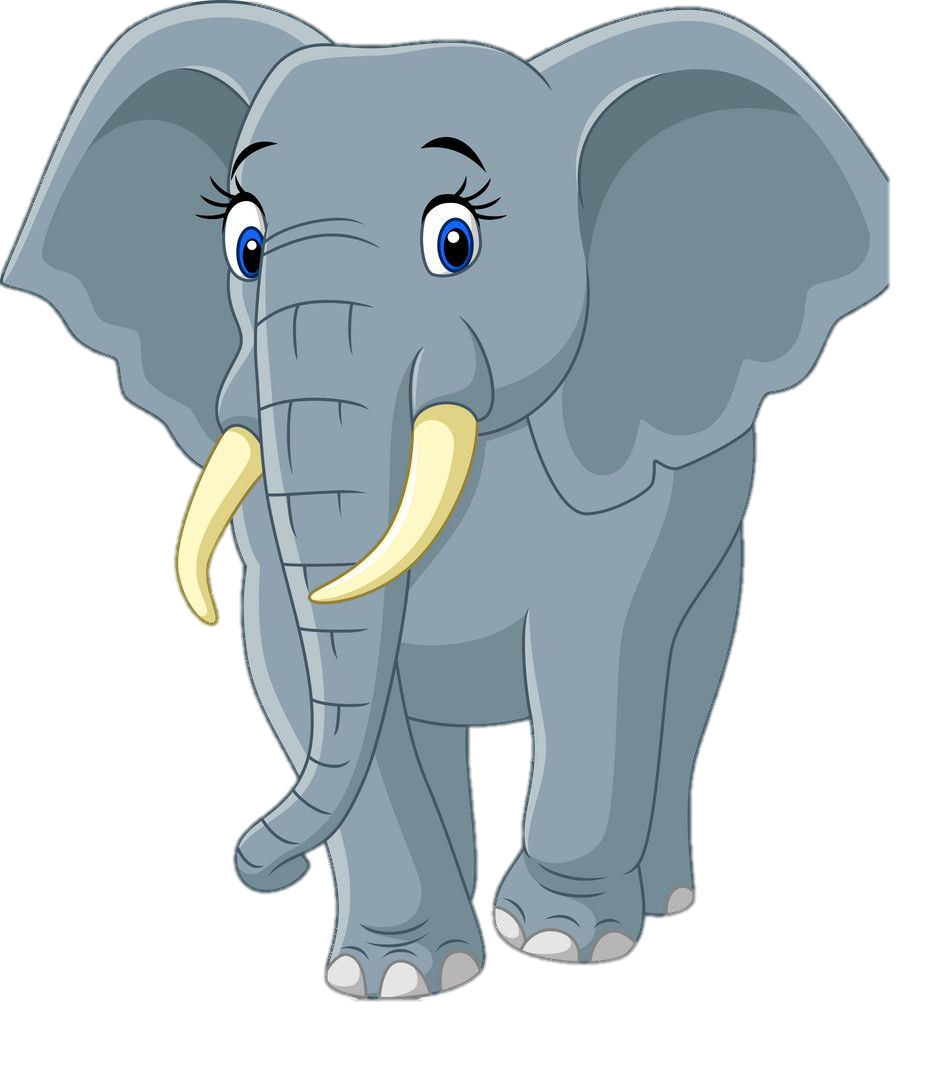 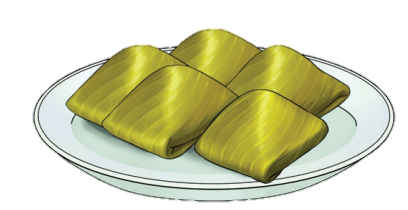 ធ
ន
ព
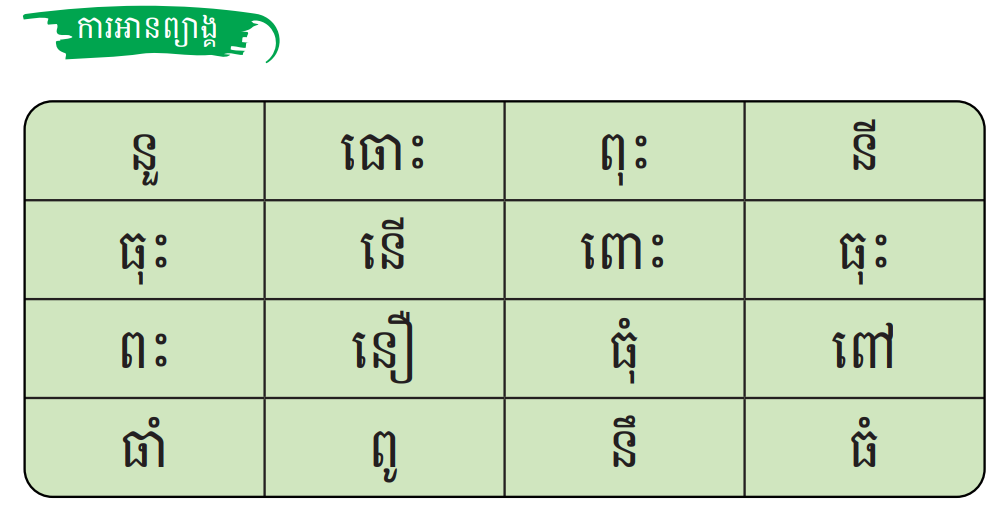 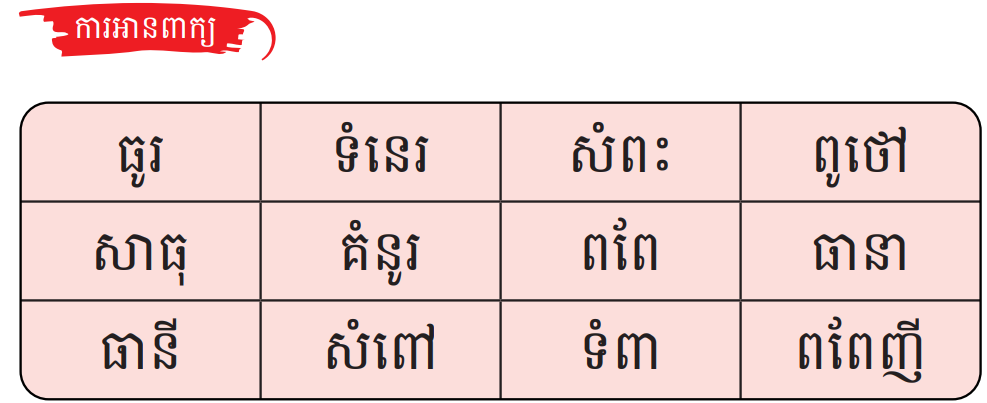 ខោសុធាធូរ។
ខោ/សុធា/ធូរ។
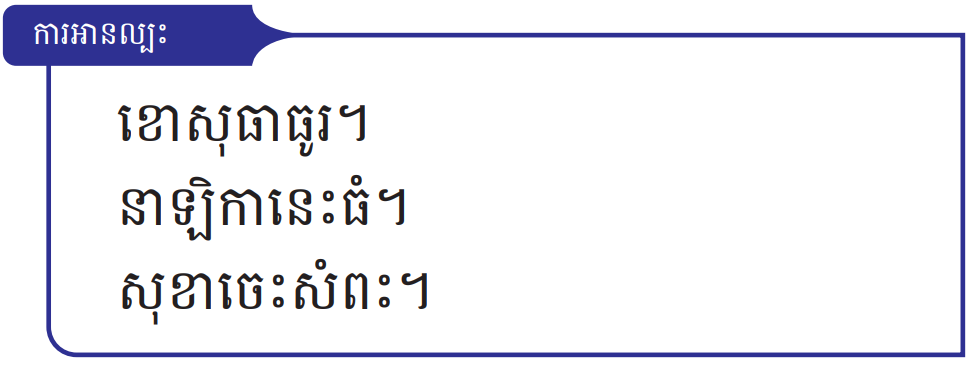 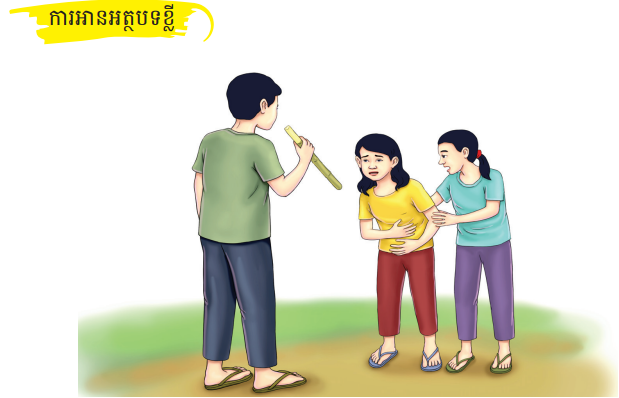 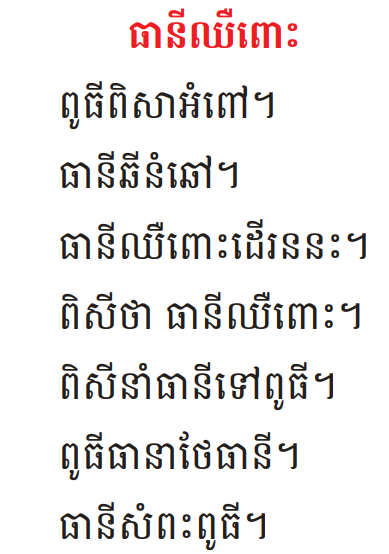 ការសរសេរ
ធូរធារ
ទំនេរ
គំនូរ
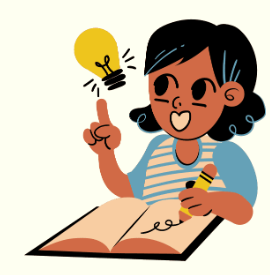 សាធុ
ពុះពារ
ធានាការពារ
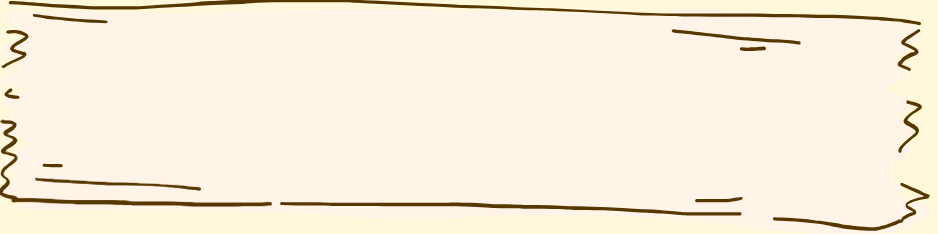 សូមអរគុណ
@reallygreatsite